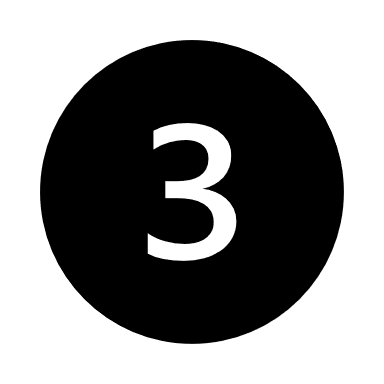 ☎　問合わせ先
金泉中学校登録専用
登録・変更用QRコード
「さがんメール」は、気象・地震などの情報、金泉校区内で発生した犯罪や子どもを狙った犯罪に関する情報、消費生活に関する情報を、速やかに携帯電話にメールで配信するサービスです。メールの配信を希望される方は、お持ちの携帯電話から登録することが必要になります。
登録は案内に従い簡単にできますので、多くの方の登録をお待ちしています。
学校情報用
防災情報用
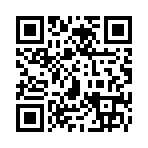 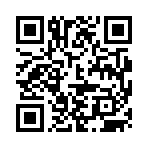 ※ 「学校情報」は、新たに登録が必要です。
　　現在登録中の方は、「防災情報」の取得内容は引き継ぎます。
登録手順
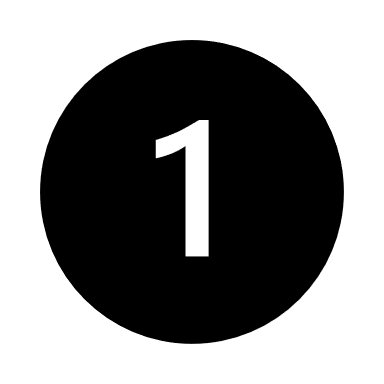 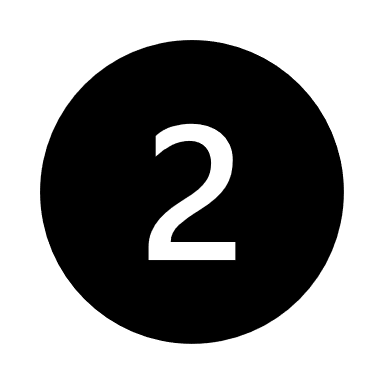 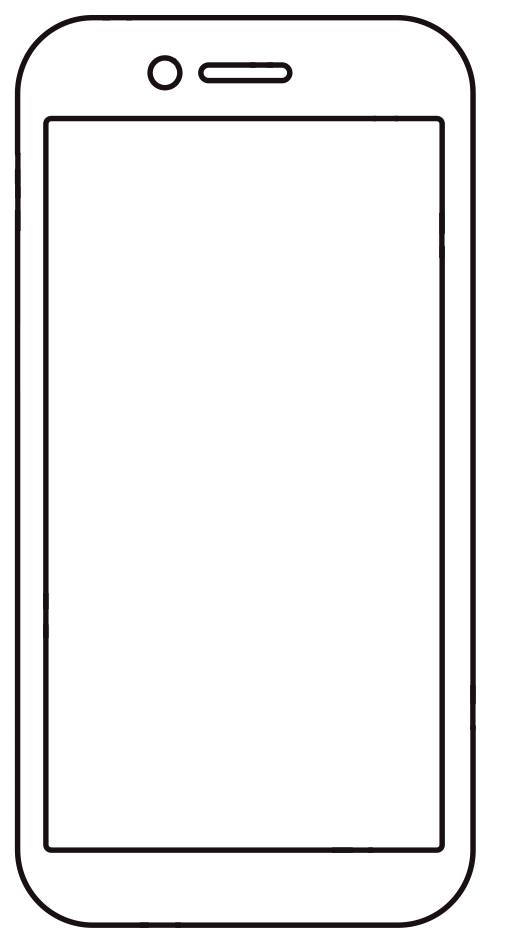 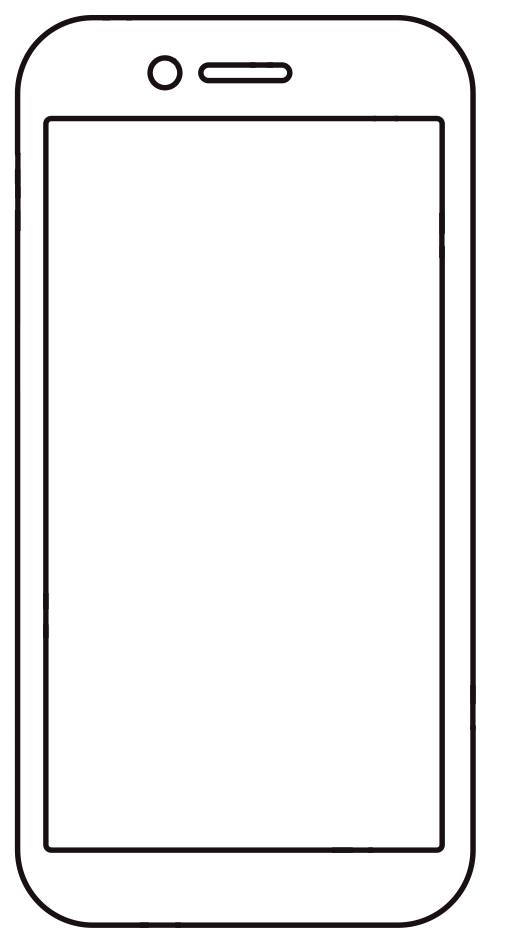 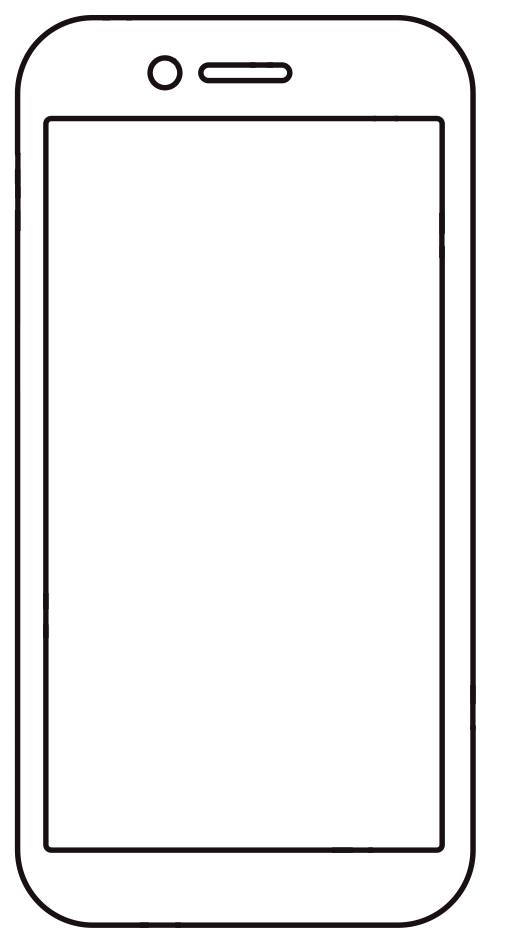 学年またはグループを選択する。

完了したら下の
「次へ」ボタンを
押します。
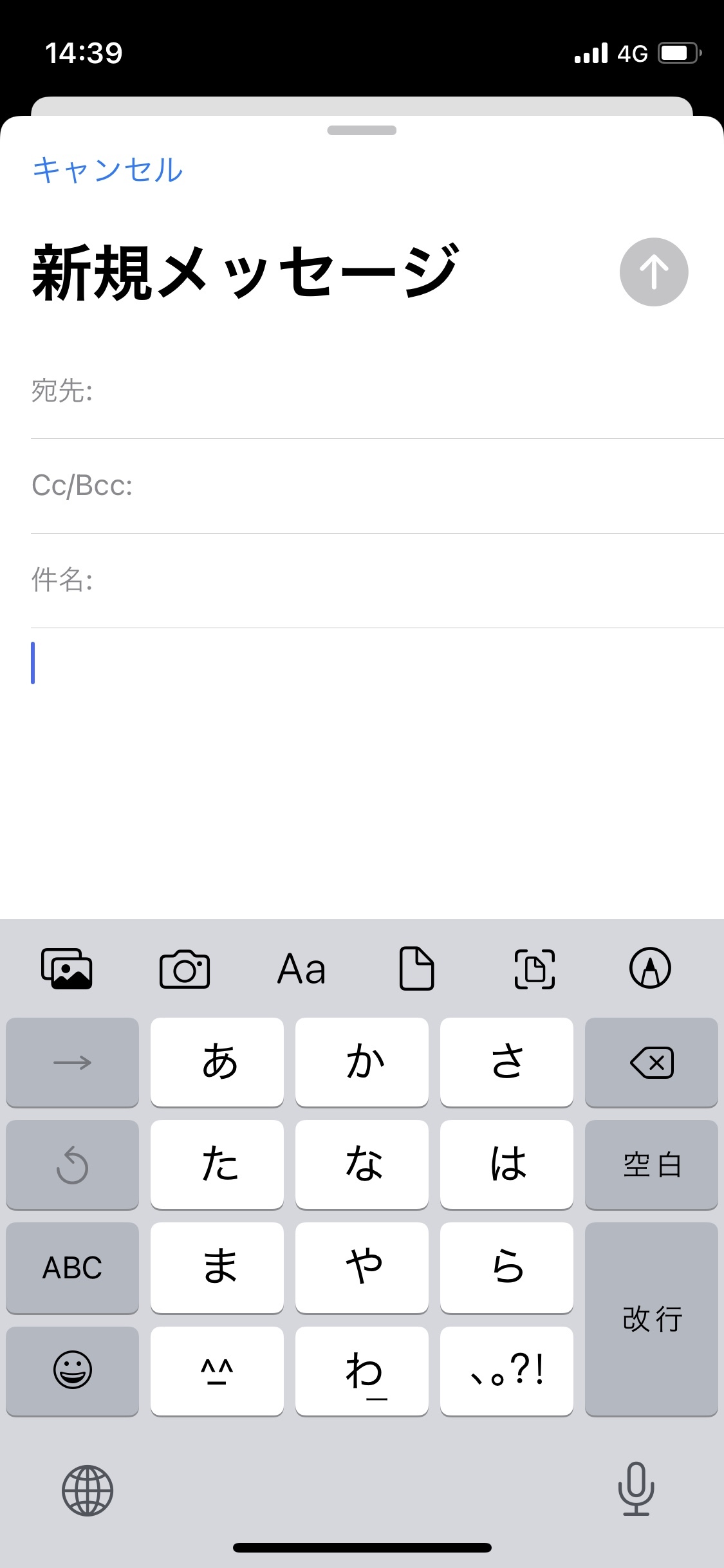 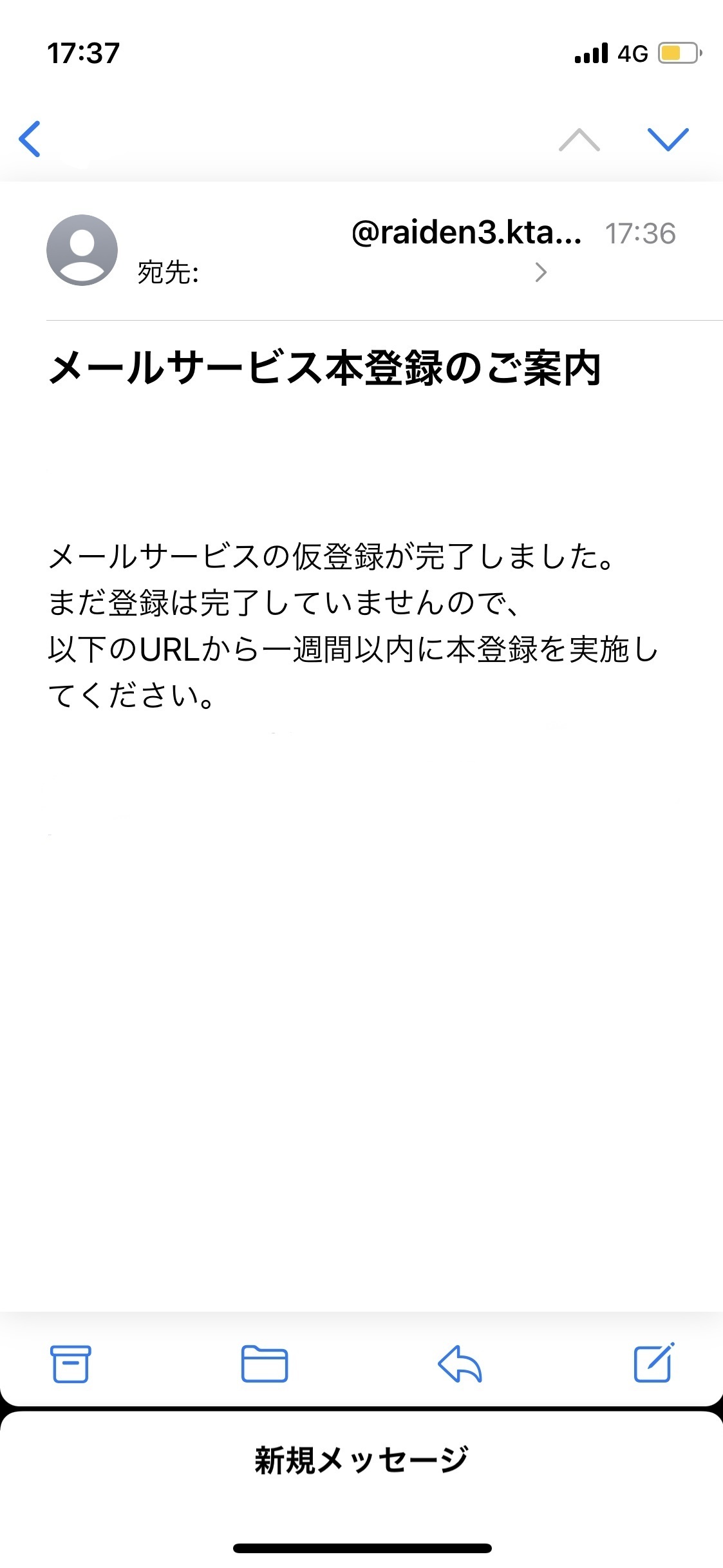 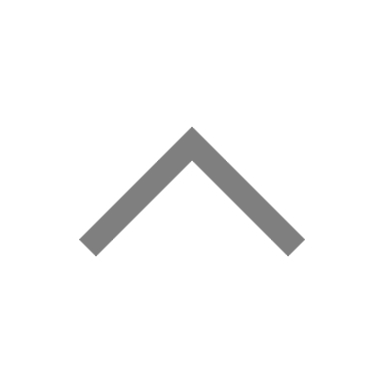 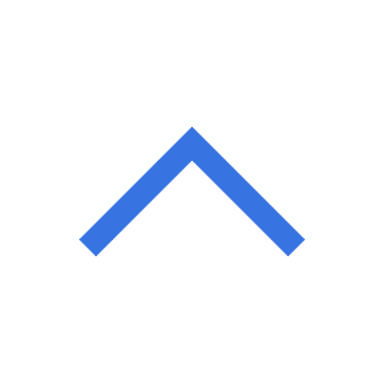 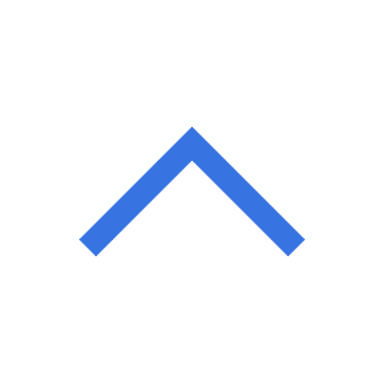 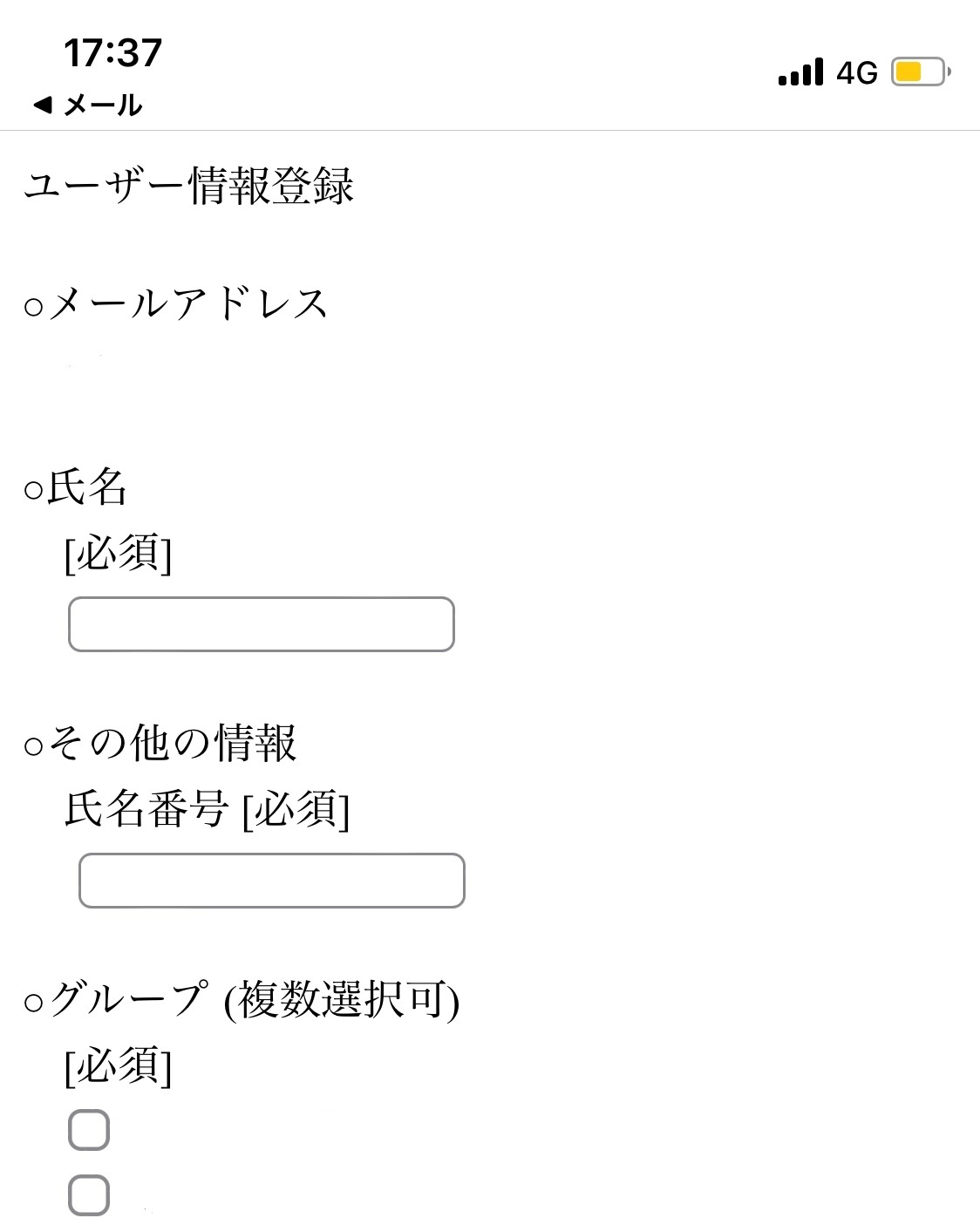 QRコードを読み込み、空メールを送信します。
ユーザー情報登録

〇メールアドレス
　○○〇@○○〇.com

〇 学年
　　　１年生
　　　２年生
　　　３年生
　　　４年生
　　　５年生
　　　６年生
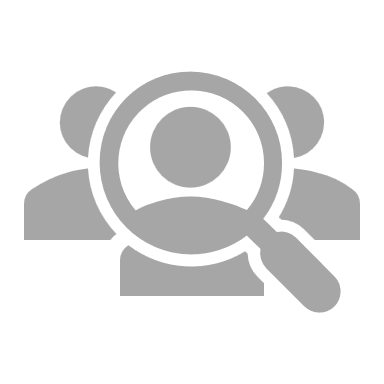 キャンセル
〇〇〇〇〇〇@raiden3.kta...
17:37
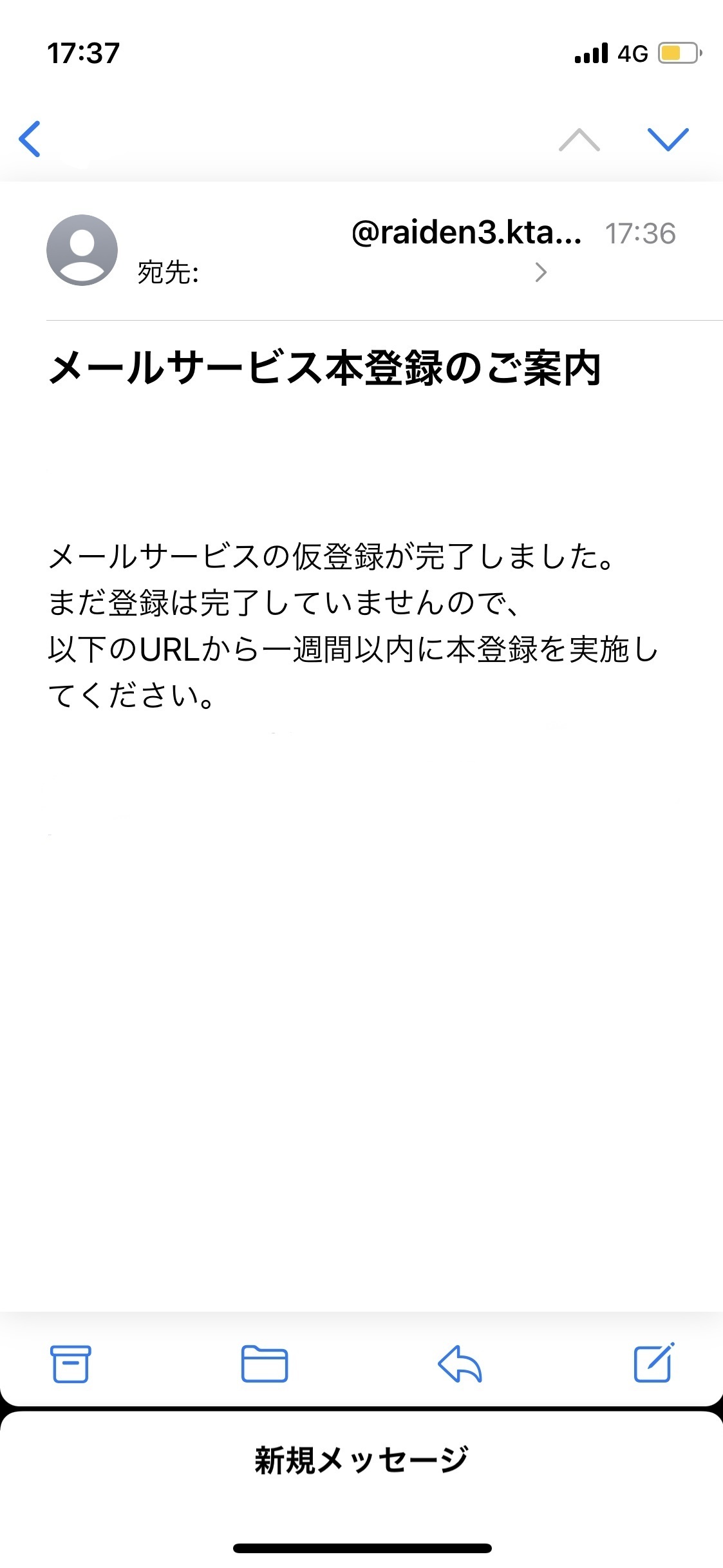 自分のメールアドレス
宛先:
新規メッセージ
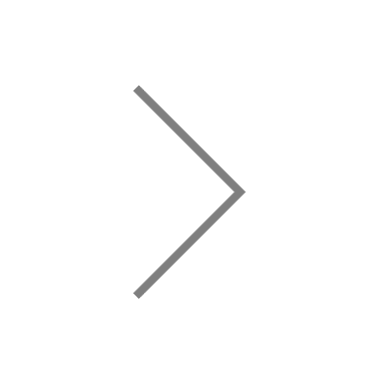 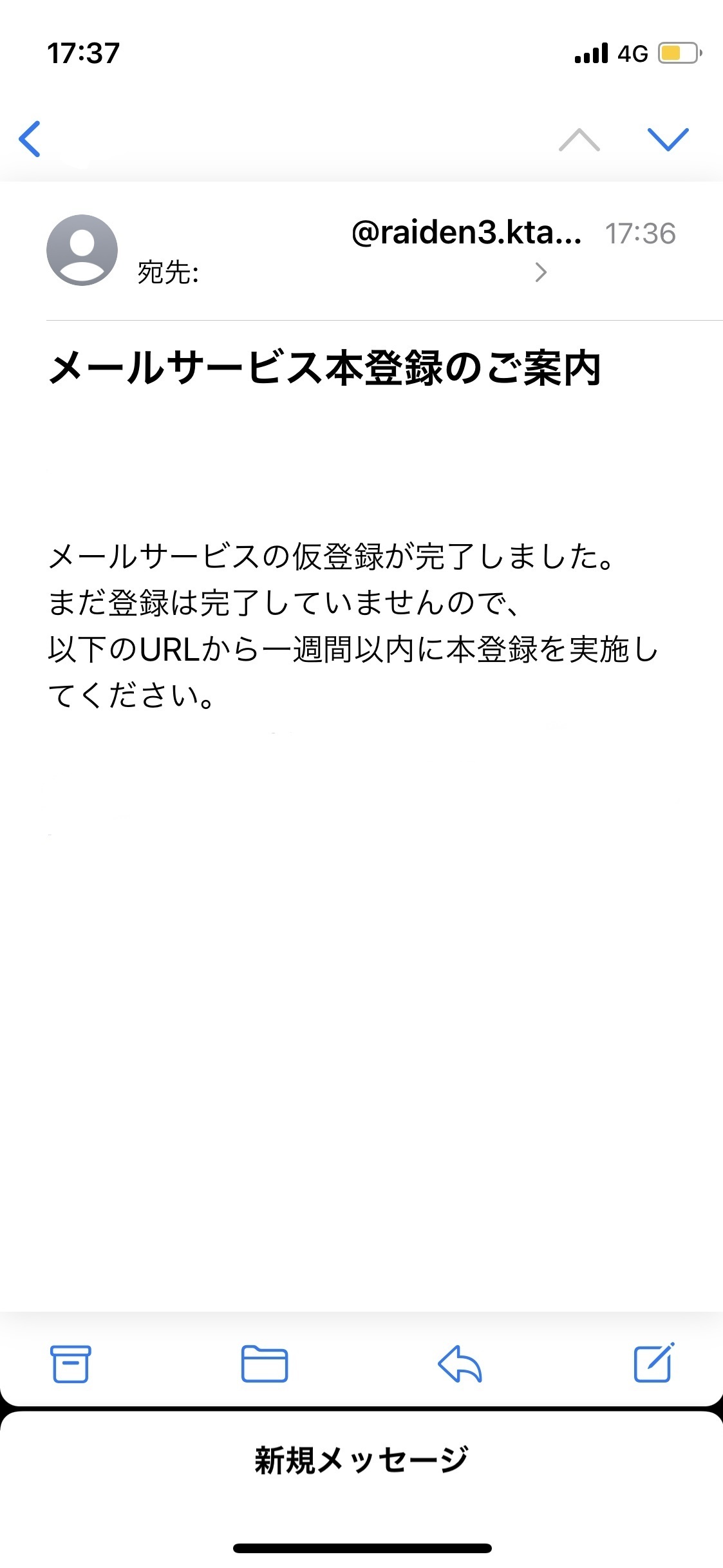 返信されたメールに
記載されたアドレス（URL）にアクセスします。
メールサービス本登録のご案内

さがんメール

メールサービスの仮登録が完了しました。まだ登録は完了していませんので、以下のURLから一週間以内に本登録を実施してください。

https://raiden3.ktaiwork.jp/update?XXXXXXX
宛先:
〇〇〇〇〇@raiden3.ktaiwork.jp
Cc/Bcc:
s.s-kinsen-jhs
@raiden3.ktaiwork.jp
件名:
✔
※QRコードの読み込み機能がない場合は、 上記のメールアドレスを入力し空メールを送信することが出来ます。
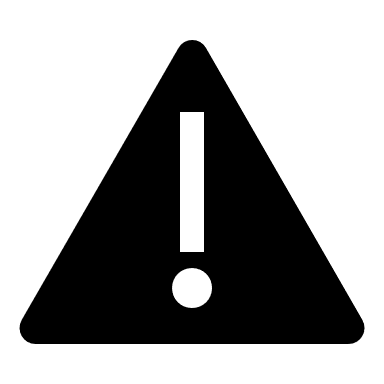 次へ
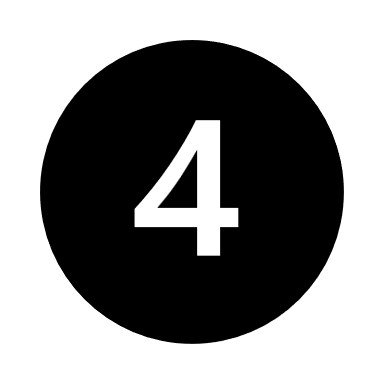 宛先:
◎
注意事項
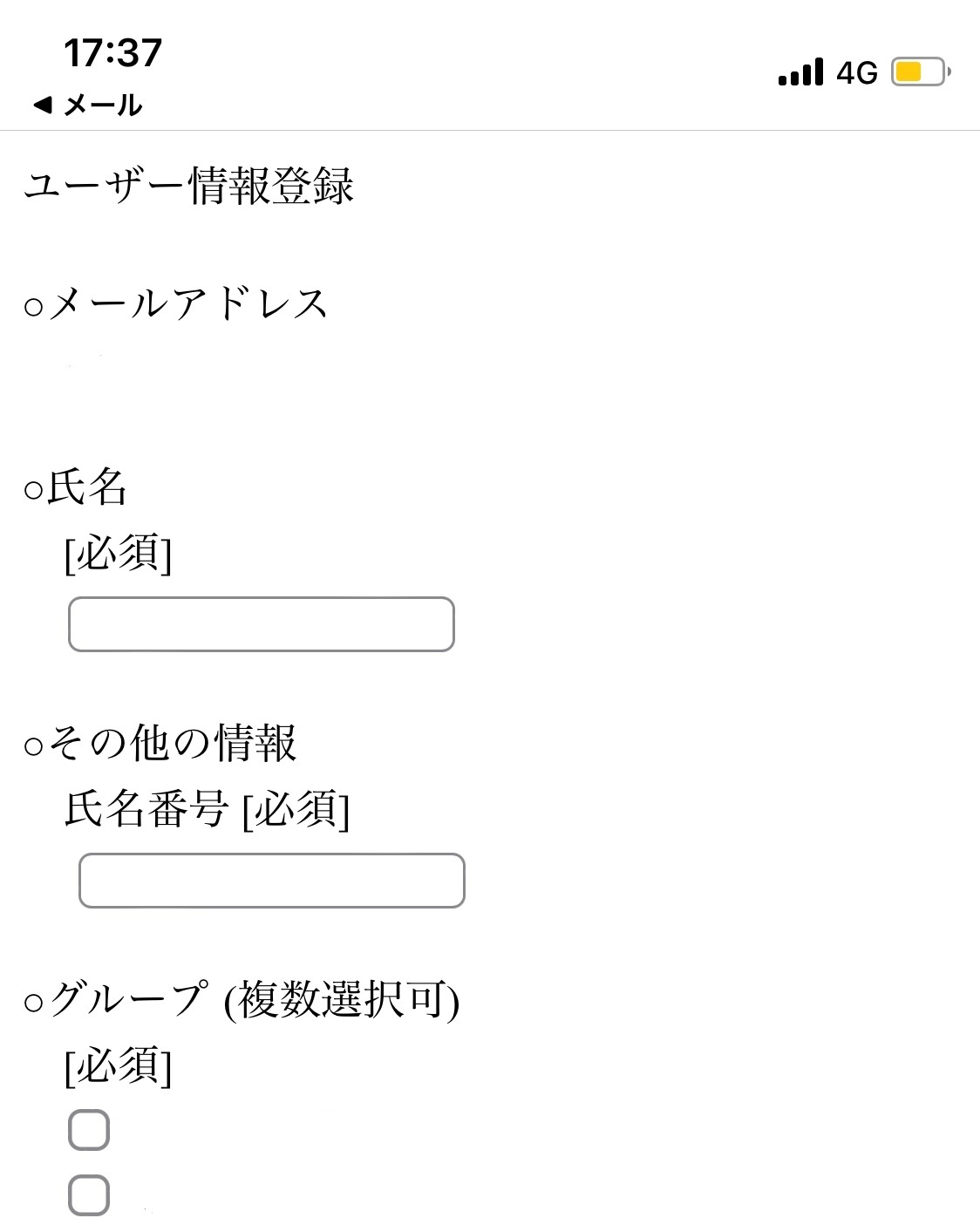 登録できる端末
設定内容の確認

次の内容でよろしければ「登録」を、再度編集する場合は「戻る」を選択してください。

〇メールアドレス
　○○〇@○○〇.com

〇学年
  ２年生
登録アドレスにメールを送信しても
返信がない場合は、次のことを確認して
再度送信してください。

登録用メールアドレスが正しいか確認する
新着メールの問合せを実施する
迷惑メール設定を確認する
    ①「@raiden3.ktaiwork.jp」からのドメイン許可
    ② URL付メールの許可
    ③なりすまし規制の許可
〇〇〇〇〇〇@raiden3.kta...
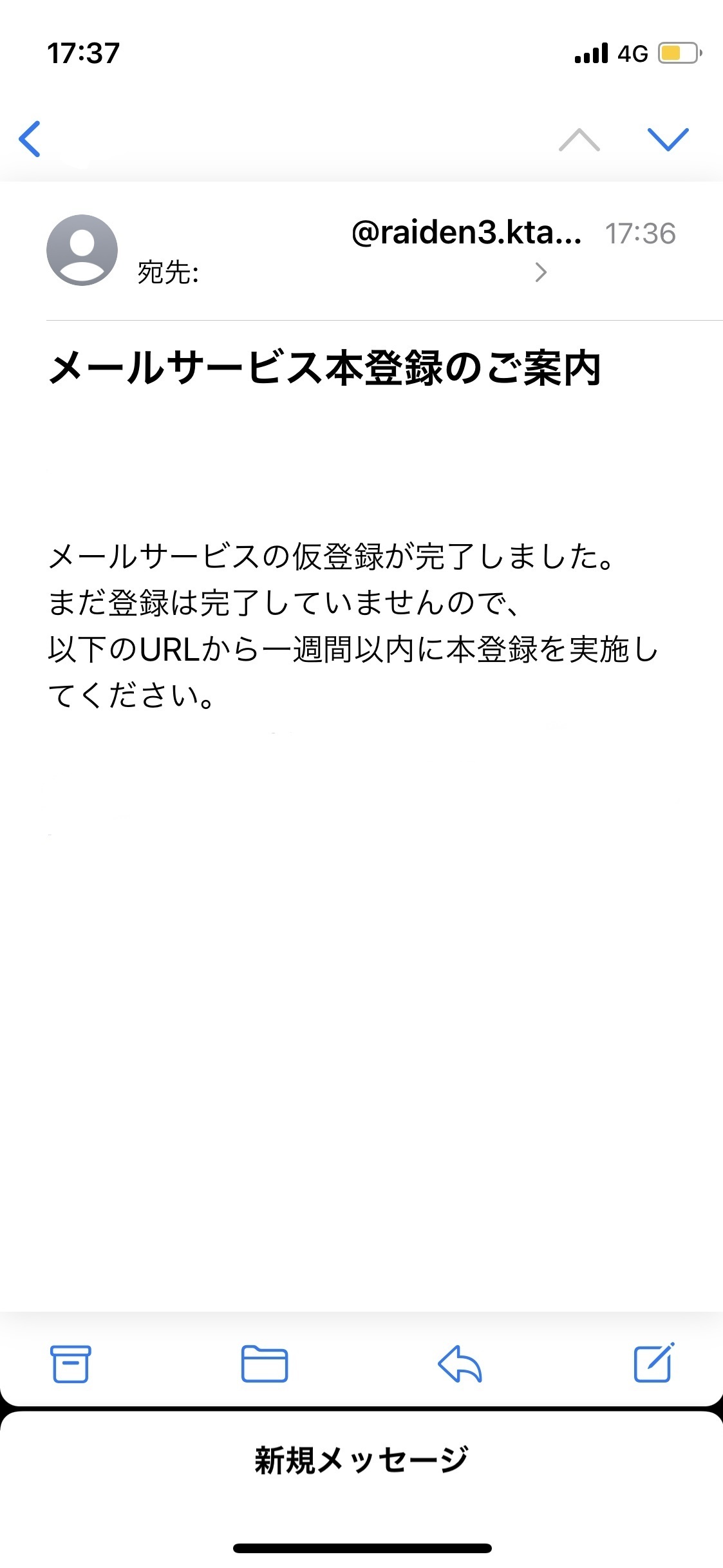 自分のメールアドレス
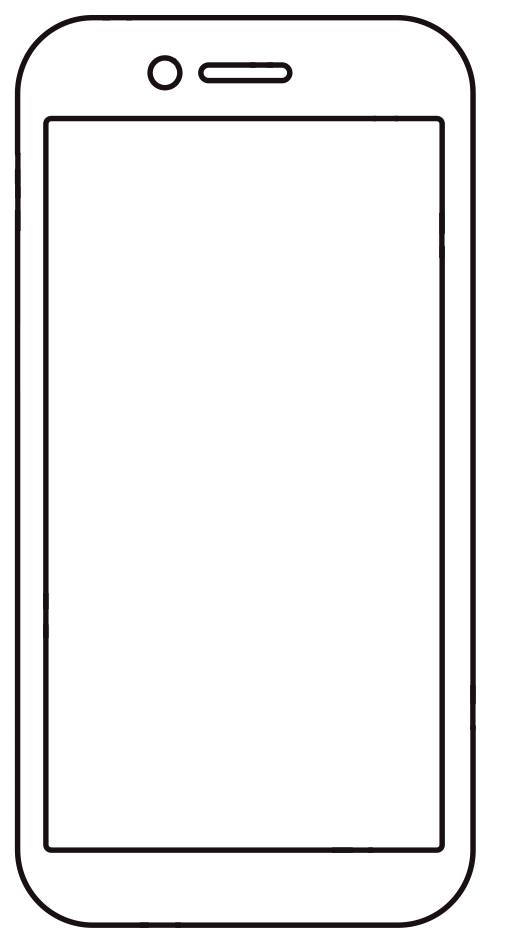 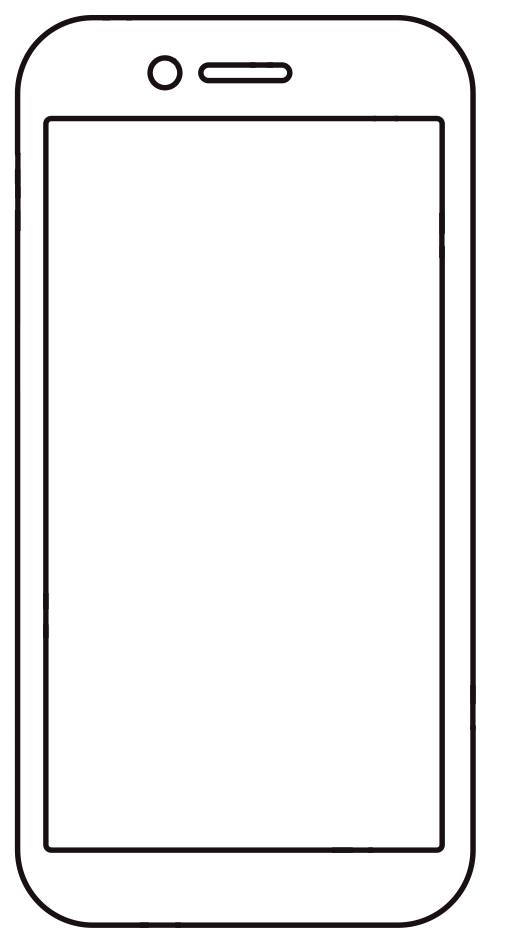 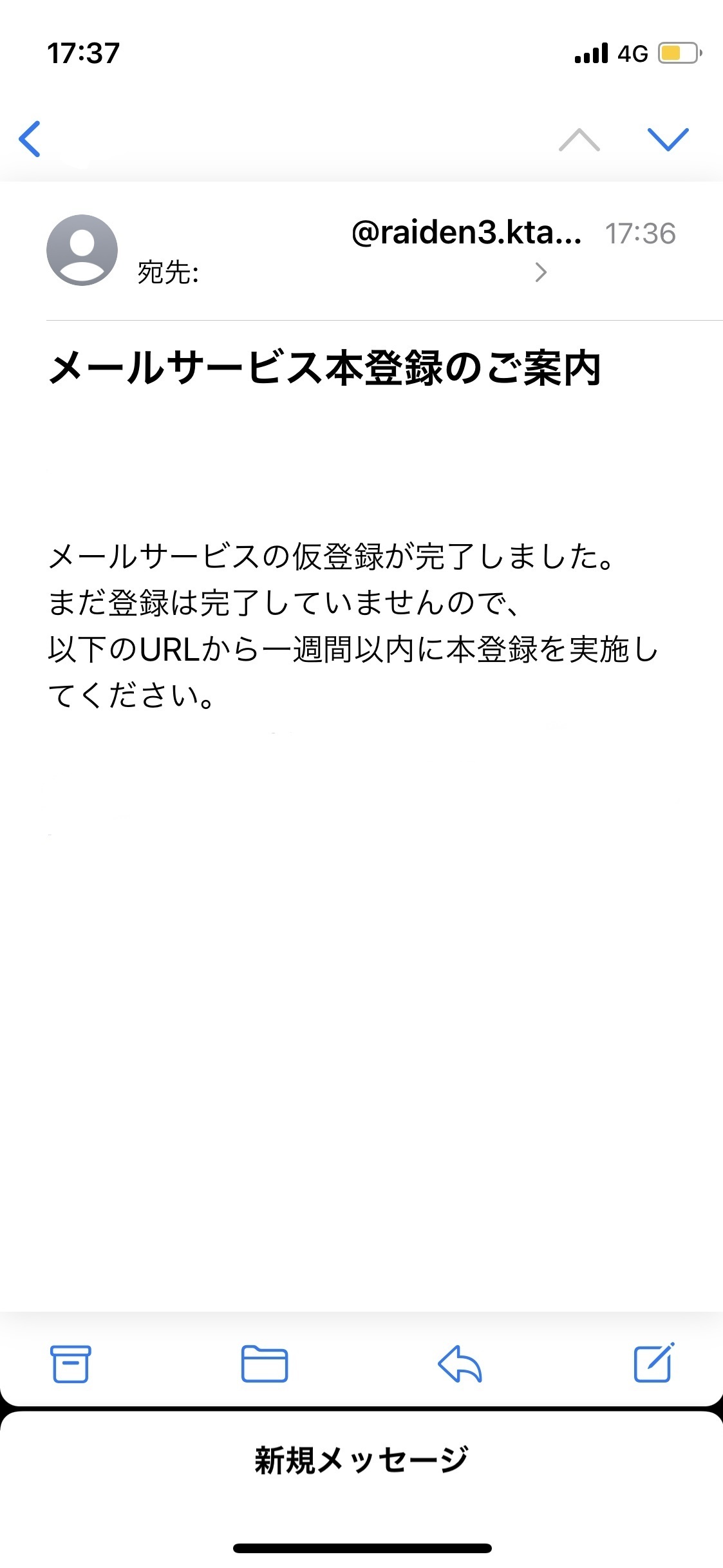 携帯電話、スマートフォン、PHS、タブレット、パソコンなど、メールアドレスがあれば登録できます。
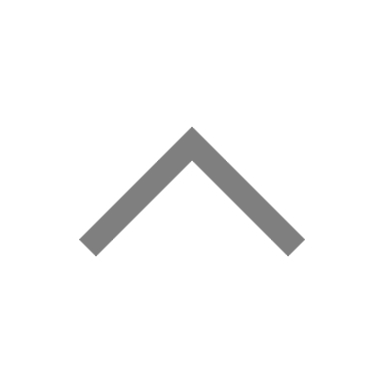 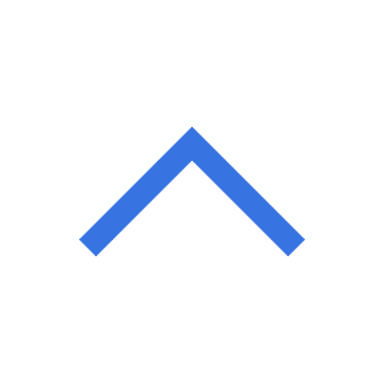 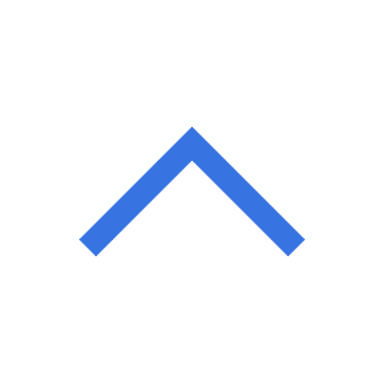 内容を確認した上で登録を押してください。
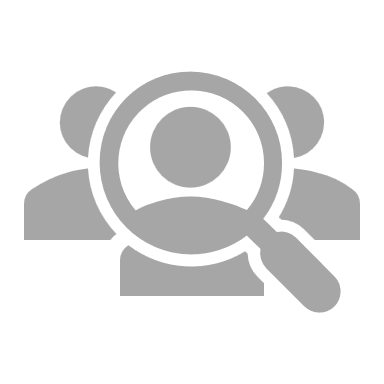 17:37
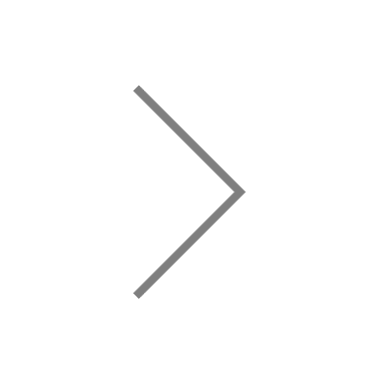 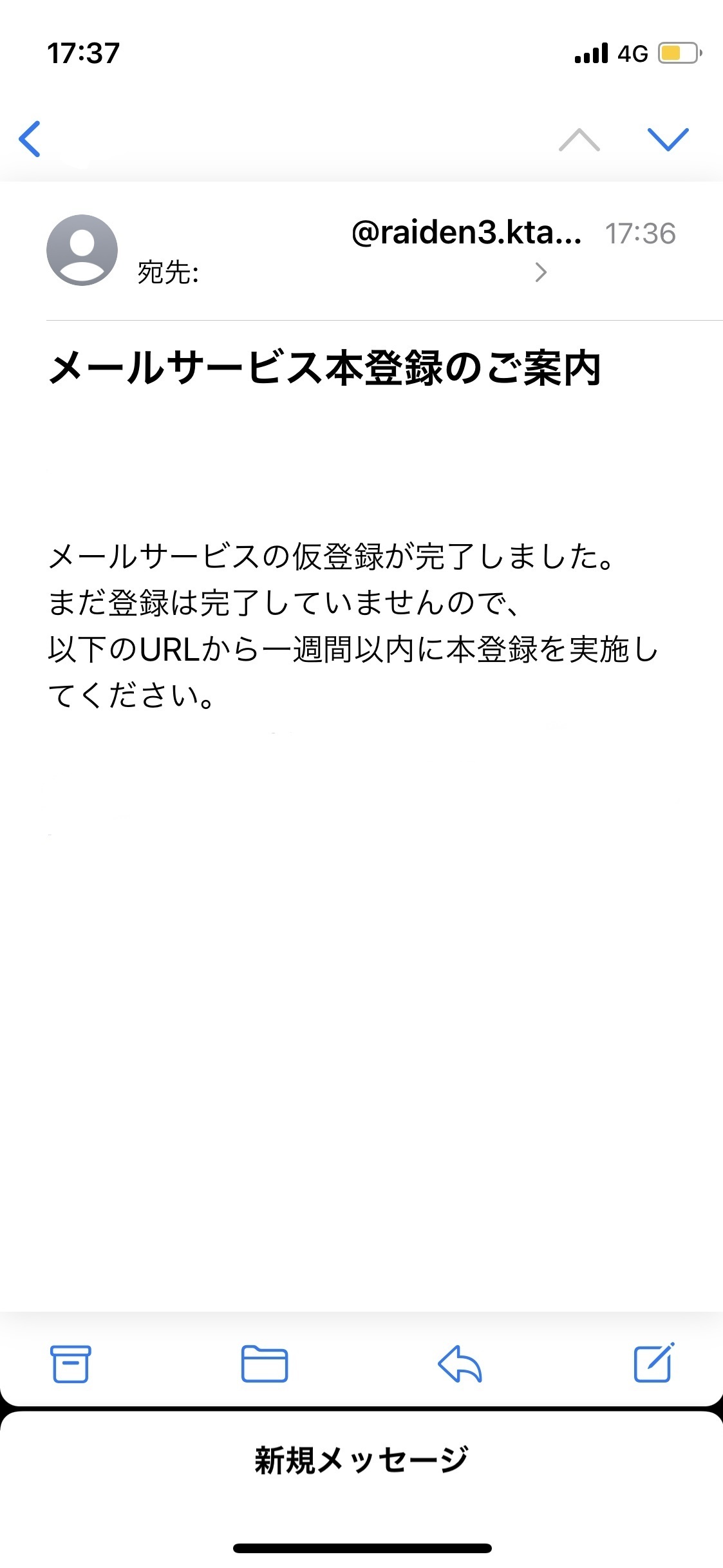 メールサービス登録完了


さがんメールの登録が完了致しました。
登録内容の変更・配信解除は次のリンク先にアクセスしてください。

https://raiden3.ktaiwork.jp/update?XXXXXXX
登録完了メールが届けば完了です。
登録
戻る
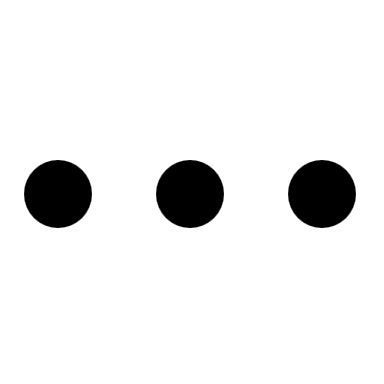 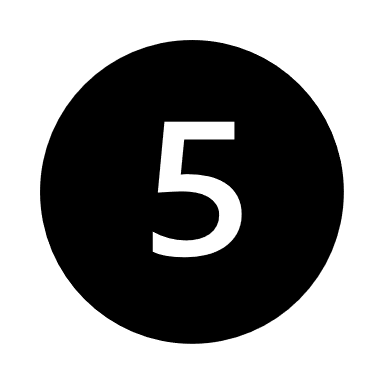 収集したメールアドレスにつきましては、本メール配信以外の用途には利用しません。
本サービスの利用は無料ですが、通信費は利用者負担となります。
通信環境等により、通知メールの受信に時間がかかる場合があります。
本サービス内容は、予告なしに内容を変更または削除する場合があります。
システムメンテナンス及びシステム異常により、サービスを停止する場合があります。
本サービスから送信したメールがエラーとなって戻ってきた場合は、利用の解除手続きを取らせて頂く場合があります。
配信されるメールへの返信は受け付けておりません。
その他
佐賀市　危機管理防災課
TEL　0952-40-7013
佐賀市教育委員会　学事課
TEL　0952-40-7358